UUSD Finance Officer Roles — FY 2023
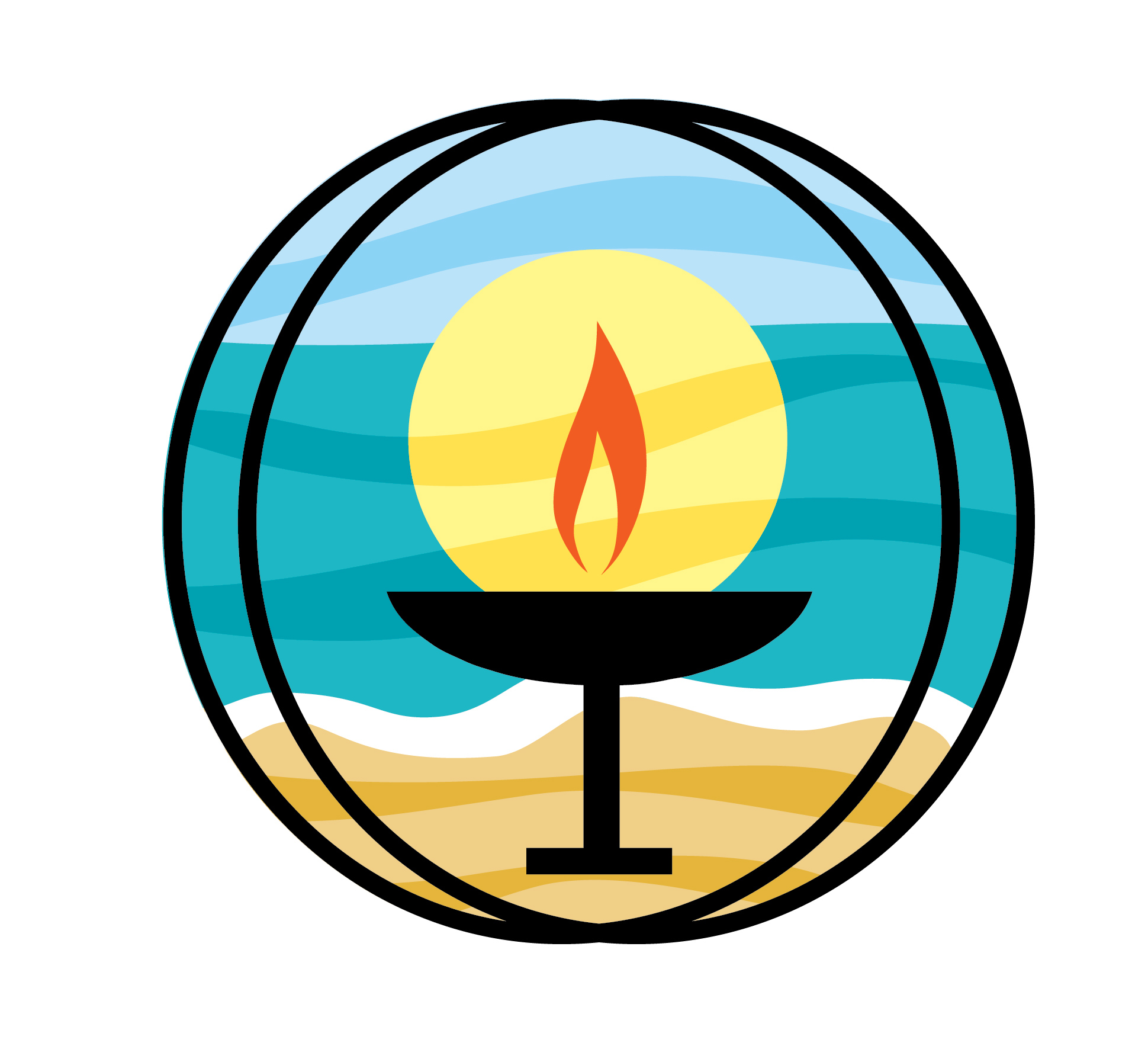 Richard Wheeler and Kent Sprunger will serve as Co-Finance Officers for FY 2023
Kent
Manage deposits, including Vanco, checks, and cash; Includes fund raising, special events, and donations
Maintain General Ledger
Develop monthly financial reports for FC, Board
Coordinate quarterly pledge statements
Cash management and investments for all bank accounts
Primary POC for questions and actions requested by committees and congregation members
Richard
Payroll – all employees and bookkeeper
File monthly retirement account reports
Coordinate all employee benefits and reporting
Manage disbursements – process reimbursement requests, pay invoices, and verify against budget
Coordinate Minister’s Discretionary Fund
Financial input for Workman's Comp insurance
Coordinate with HR regarding employee status, pay rates, and benefits
Shared
Lead Power Church to QuickBooks transition
Contribute to the monthly Board reports
UUSD Committee Participation
Member of the Finance Committee and budget sub-committee; Chair the annual budget team for pledge goal and final budget, including reporting to the Board and the congregation
Member of the Contracts Team
Member of the Finance Committee and pledge sub-committee
Updated 2022-07-18
Leah Thompson remains our bookkeeper and accounting resource